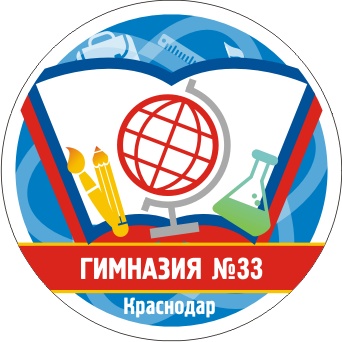 муниципальное бюджетное общеобразовательное учреждение муниципального образования город Краснодар
гимназия № 33
Нормативное, методическое и организационное обеспечение системы оценки метапредметных результатов в основной школе
Цель проекта
Разработка и внедрение в практику механизмов и инструментов фиксации, оценки и учета метапредметных результатов освоения ООП
Объект и предмет исследования
Объём выполненных работ по реализации проекта
Система внутришкольного контроля
Работа с информационными источниками (поиск, синтез, анализ информации).5 класс
Диагностическая карта
Планируемые результаты проекта
Метапредметный результат
Образовательная инициатива
Образовательная ответственность
Образовательная самостоятельность
Находить средства  собственного развития
(участие в предметных олимпиадах, проектной деятельности, выбор курсов внеурочной деятельности и форм самообразования)
Образовательная инициатива
Выстраивать свою траекторию развития, самостоятельное целеполагание как конкретного урока, внеурочной деятельности, так и собственного развития
Образовательная ответственность
Умение принимать решение в нестандартных условиях
(психолого – педагогические тренинги…)
Планируемые результаты проекта
Планируемые результаты проекта
Спасибо за внимание